April 23th, 2019
AIDA in Marrakech
Legal Issues on Autonomous Ship in Japan
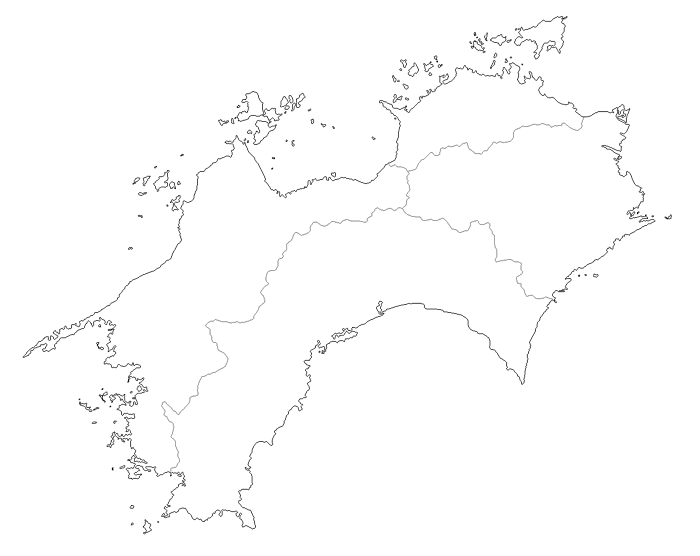 Prof. Tadao KOEZUKA 
JSD(Keio Univ.), LLM in Insurance Law(UConn) 
KAGAWA　UNIVERSITY, Takamatsu, Japan　
Visiting Attorney-at-Law, Kobayakawa Law Office
koezuka@jl.kagawa-u.ac.jp
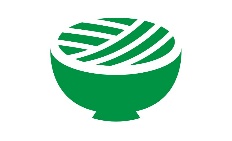 Index:
“Legal Issues on Autonomous Ship in Japanese Laws”
Ⅰ.  Introduction
Ⅱ. The concept of “Ships” in Acts of Japan.
　１. The Levels of Autonomous Ship
　２. The Concept of “Ships”ーIs “Autonomous Ship” included in it?  
Ⅲ. Civil Responsibility 
　１. Rule of Modern LawーUnsurpassed Boundary between “Person” and　 
　　“Things”ー
　２. Liability for transport object, third parties(outside contract),  Liability under  
       employment relationships and Responsibility  for removal of remnants
    ３. Difficulty in finding the cause of the accident
Ⅲ. Marine Insurance
    １. Marine insurance type Marin Cargo Insurance, Ship Insurance, P&I   
        Insurance, Shipowners' liability insurance for passengers' personal accident
    ２. Investigation of the Cause of Marine Accidents　
Ⅳ.   Conclusions
2
Ⅰ．Introduction
Shikoku Island
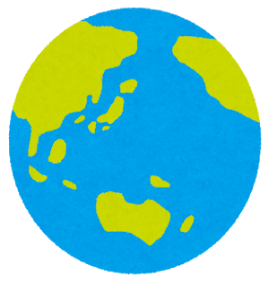 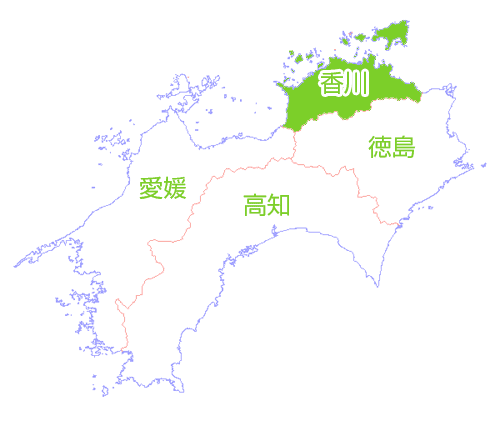 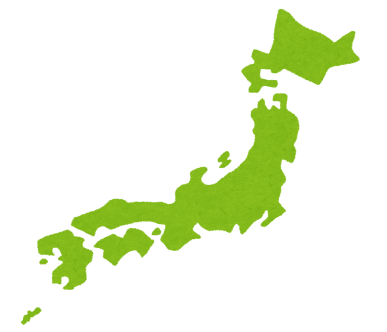 Japan
－Many ships are 
sailing between 
the many islands 
of the Seto Inland 
Sea every day.
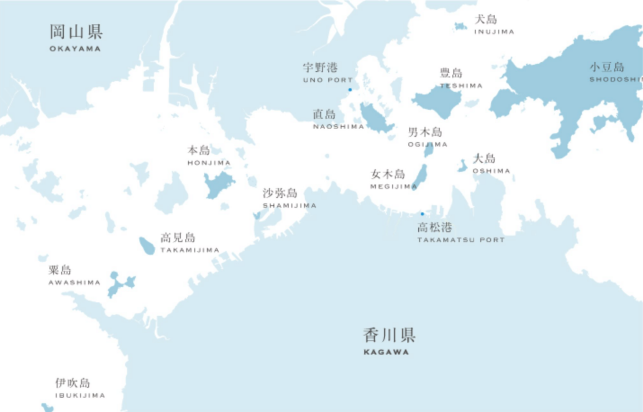 －Because there are 
few people who want 
to be seafarers and lack 
of manpower, it is 
expected that Autonomous 
Ships will be introduced 
to society.
Takamatsu City
Kagawa Univ.
Kagawa Pref.
3
Ⅰ．Introduction
Setouchi　Triennale　2019　from Apr. 26th　【Source】 https://setouchi-artfest.jp/en/
The Chichu Art Museum in Naoshima
Uno's Chinu in Uno Port
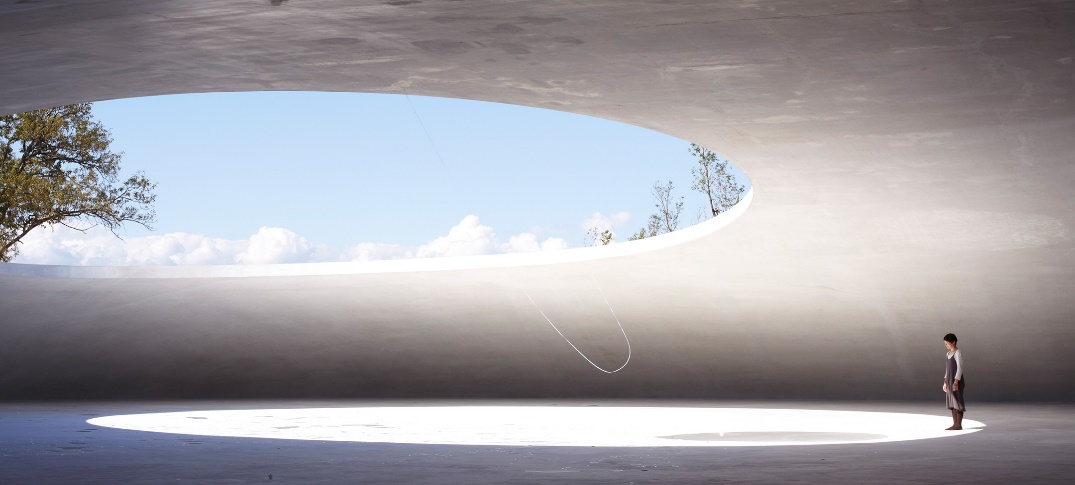 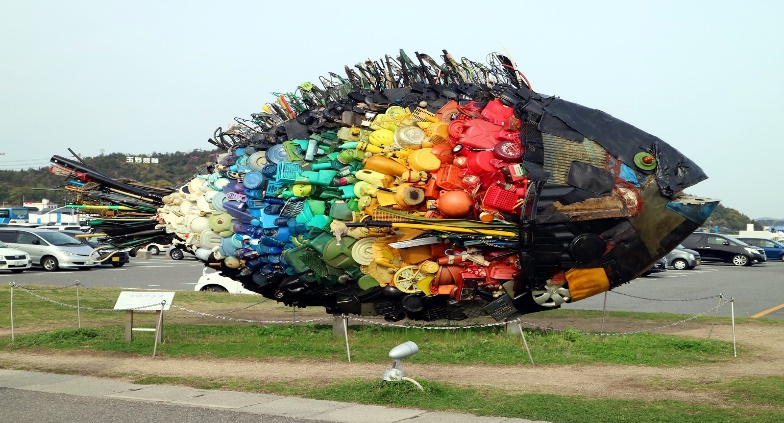 【Source】 http://tabino-snap.cocolog-nifty.com/blog/2016/04/post-df24.html
【Source】 https://www.e-tix.jp/chichu/en/
Ⅰ．Introduction
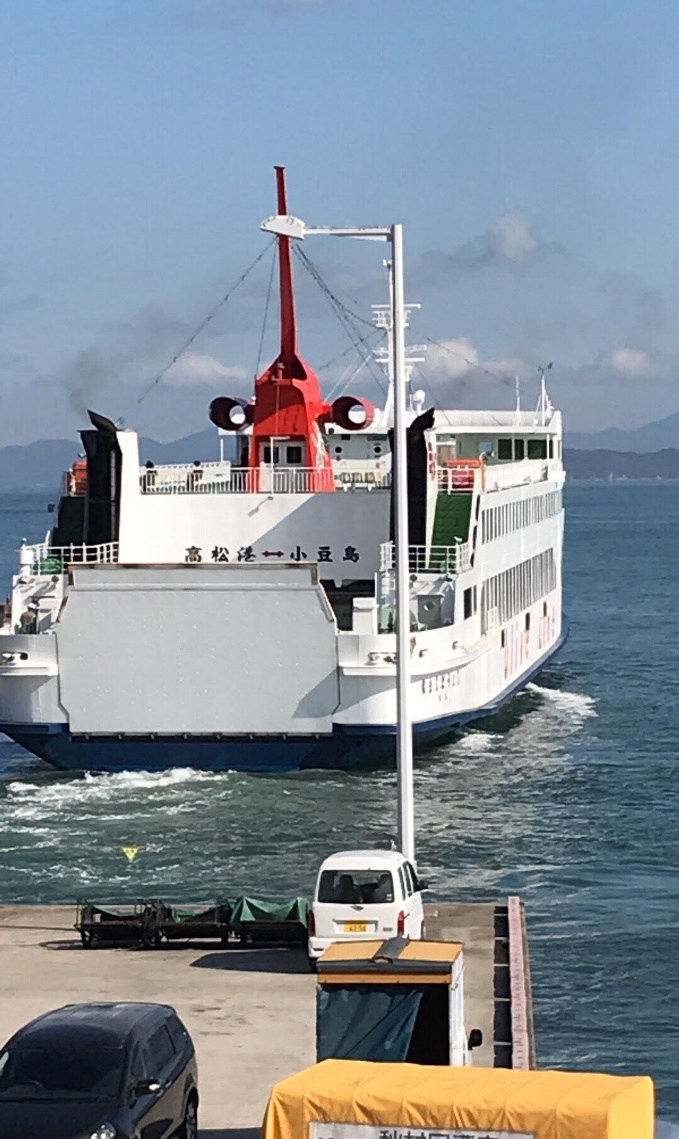 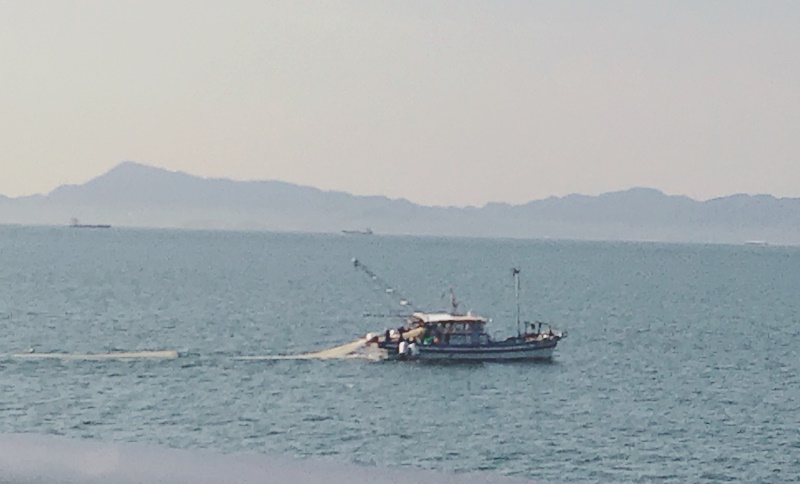 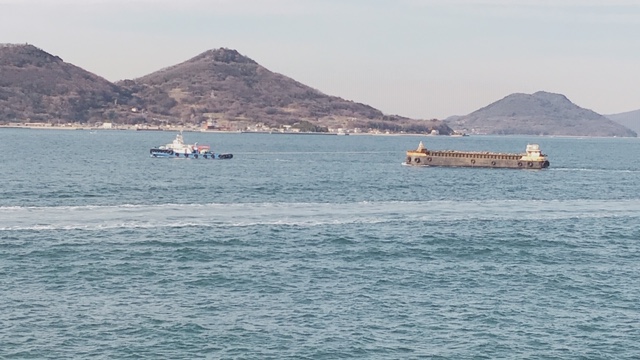 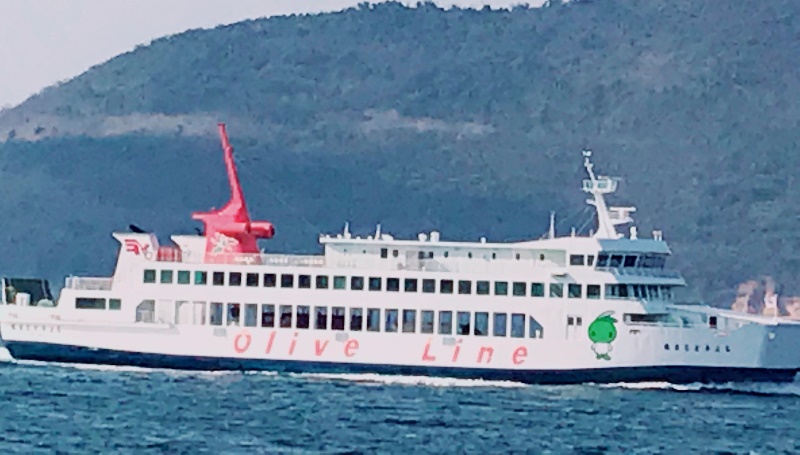 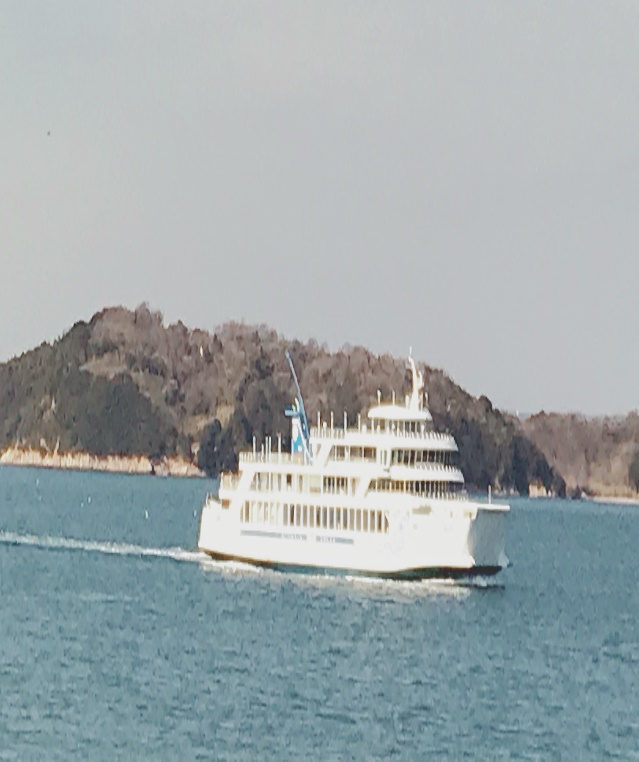 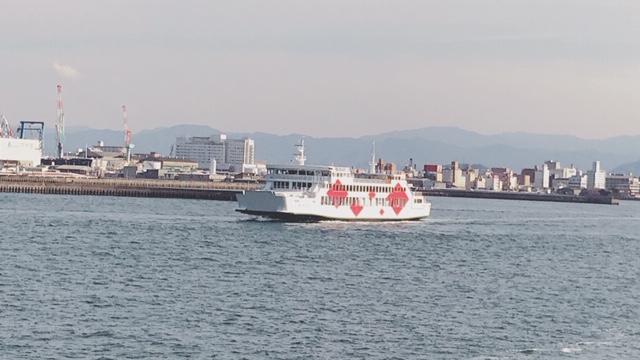 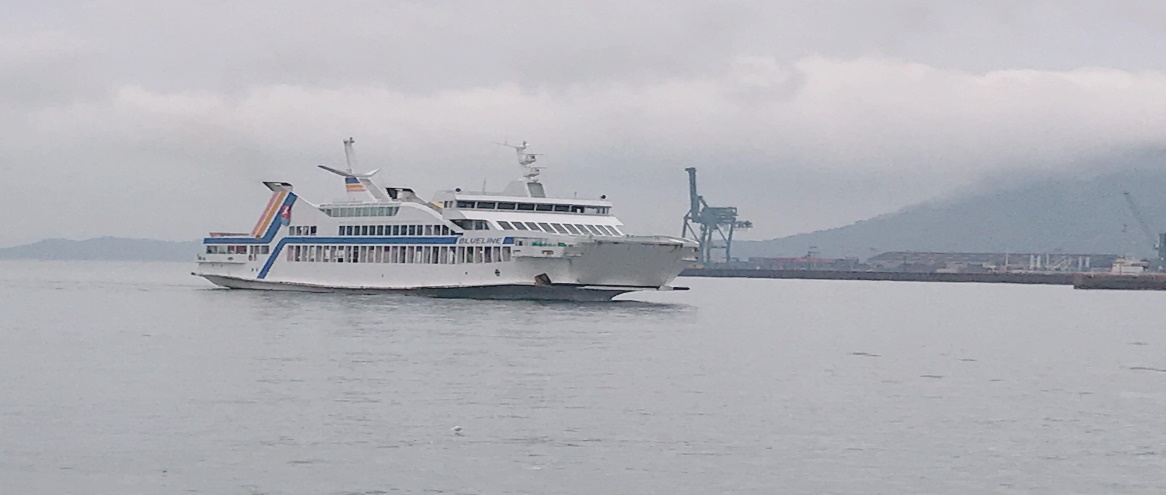 Ⅰ．Introduction
“Growth Strategy 2017（Initiatives and Programs）”, Cabinet decision, 
Jun. 9, 2017
－In order to commercialize an automated operated ship by 2025, 
Japan will set up an international standard for data transmission 
of onboard equipment etc., next year.
－“(Shipment/Receipt)   A  package  is  shipped   from  a  remote  island   of  Shikoku   to  a  friend  living  in  Hokkaido.   Thanks  to  the  coordination   of  transportation  which  is  supported  by robot-ticks such  as  auto-operated  ship,  truck  drive  in  convoy,   unmanned  auto-driving,   and  indivi dua l  delivery  by  drone,  the  package  was  delivered  safely,  securely,  speedily,   and  cheaply,  despite   being  in  the  middle   of  winter.” p.12
6
Ⅰ. Introduction
A Future Autonomous Ship
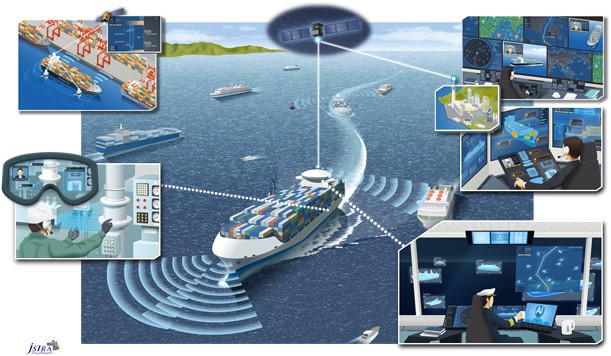 【Source】http://www.mlit.go.jp/report/press/kaiji07_hh_000109.html
7
Ⅱ.  The concept of “Ships” in Acts of Japan
１．The Levels of Autonomous Ship
From Manned Ship to Autonomous Ship
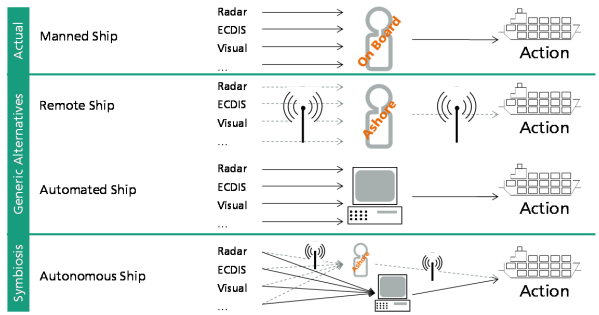 【Source】Rodseth and Burmeister,”Developments towards Unmanned Ship”　MUNIN Project
8
Ⅱ.  The concept of “Ships” in Acts of Japan
１．The Levels of Autonomous Ship
Accessibility Levels; AL0~AL6 (Lloyd’s Register)
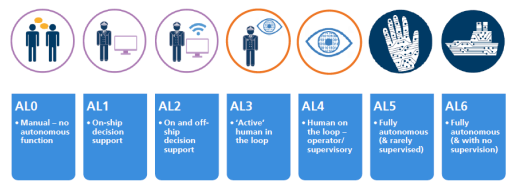 【Source】 Lloyd’s Register, “Revised update of LR‘s Cyber-enabled ships Ship Right procedure”（Dec. 06, 2017）, Transportation Policy Council in MLIT, “Mid-term report: Measures to be promoted in the short term to deepen the productivity revolution of the maritime industry” p.21(Mar.28, 2018) )[in Japanese].  https://www.lr.org/en/latest-news/early-adopters-and-innovators-in-connected-assets-on-ships/#.XLQT8vPOM7c.email
9
Ⅱ.  The concept of “Ships” in Acts of Japan
１．The Levels of Autonomous Ship
Autonomy versus Determinism
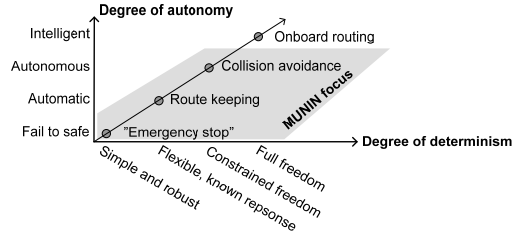 【Source】Rodseth and Burmeister,”Developments towards Unmanned Ship”　MUNIN Project
10
Ⅱ.  The concept of “Ships” in Acts of Japan
２. The Concept of “Ships”ーIs “Autonomous Ship” included in it?
Manned Ship (Driver)
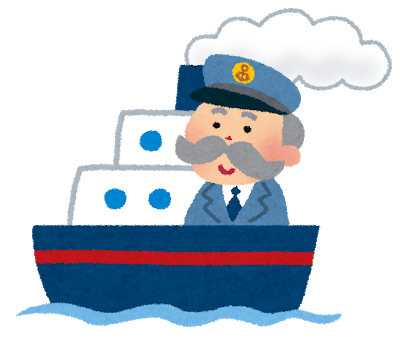 Operation
Judgment
Cognition
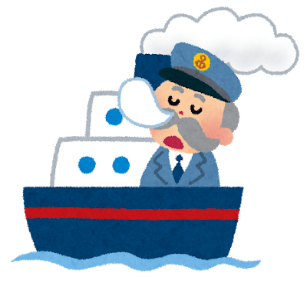 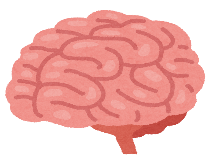 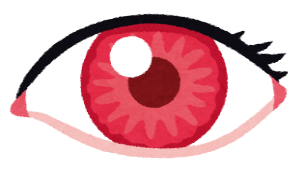 ？
equal
Autonomous Ship (AI)
Operation
Judgment
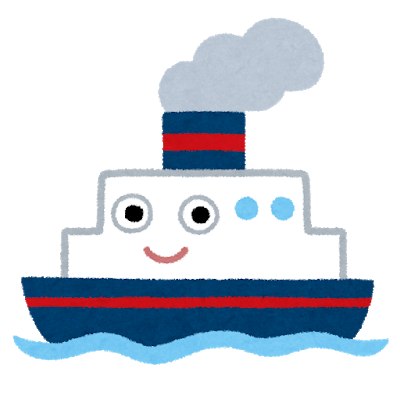 Cognition
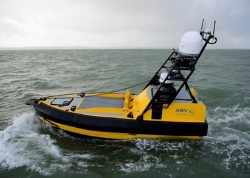 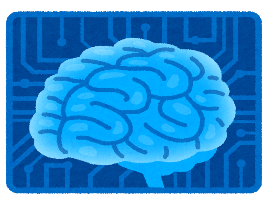 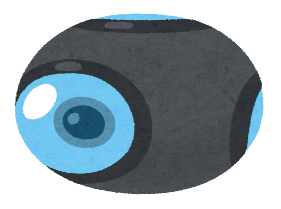 https://www.
toyo.co.jp
11
Ⅱ. The concept of “Ships” in Acts of Japan
２. The Concept of “Ships”ーIs “Autonomous Ship” included in it?
【Big Issue】 Whether an autonomous ship is included in the legal concept of a ship? The Japanese law on ships does not contain an unified definition of "ships".
－If an Autonomous Ship does not fall under the concept of “ship”, 
the Autonomous Ship does not apply to the maritime conventions and 
regulations.
(E.g.) If a Remote Control Ship is regarded as the same as a toy radio 
control boat, the Remote Control Ship will be treated as a "toy" rather 
than a "ship" in law.
－ Really, the size of Autonomous Ship is generally more than 5 tons, 
like a general cargo ship. 
－ It is not appropriate to evaluate an Autonomous Ship as the same as 
a toy control boat.
12
Ⅱ. The concept of “Ships” in Acts of Japan
２. The Concept of “Ships”ーIs “Autonomous Ship” included in it?
The Acts on Ships, which are defined the concept of “Ship”,  are enacted as follows:
［1］Commercial Code Art.68(1) （1899）;
ー The term "Ship" as used in this Act means one used in a voyage at sea for the purpose of conducting a commercial transaction., 
[2] Act on Preventing Collisions at Sea Art.3-1 (1892); 
ー“Ship" refers to ships (・・・) used for water transportation.
[3] Act on Liability for Oil Pollution Damage Art. 2-(iv)-2（1975）; 
ー“General Ship” means the ship for the carriage by sea of freight・・・, [4] Basic Act on Traffic Safety Measures (1970); 
ー“Ship”:  A ship or boat for navigation on water or in water.
But these definitions in the Acts are not unified.
13
Ⅱ. The concept of “Ships” in Acts of Japan
２. The Concept of “Ships”ーIs “Autonomous Ship” included in it?
Comparison of Autonomous Cars and Autonomous Ships
14
Ⅱ. The concept of “Ships” in Acts of Japan
２. The Concept of “Ships”ーIs “Autonomous Ship” included in it?
Continue・・・
【Source】 Transportation Policy Council in MLIT, “Mid-term report: Measures to be promoted in the short term to deepen the productivity revolution of the maritime industry” p.18(Mar.28, 2018)[in Japanese].
15
Ⅱ. The concept of “Ships” in Acts of Japan
２. The Concept of “Ships”ーIs “Autonomous Ship” included in it?
－The Art.3-1 of the Act on Preventing Collisions at Sea (1892); “in ships, to be able to fully judge the surrounding situation and the possibility of collision with other ships, always keep an appropriate look-up by sight, hearing and all other means suitable for the situation at that time”.
⇒　It is not clear who always keep an appropriate look-up in this Article.　This purpose of this Article is to avoid a collision with other ships. Since the purpose of this Article is to avoid collision with other ships, if the situation around the ship can be grasped, even if AI looks
 out  and even if a person looks out 
overboard, there is no need for seafarer to 
board and look over.
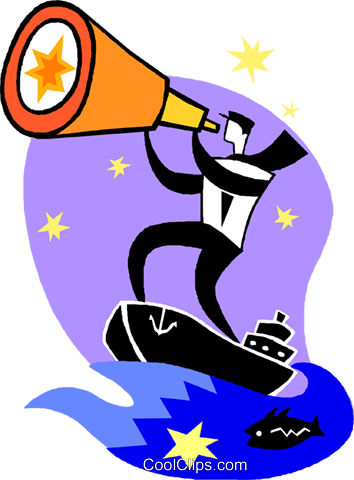 16
Ⅱ. The concept of “Ships” in Acts of Japan
２. The Concept of “Ships”ーIs “Autonomous Ship” included in it?
－But, the purpose of watching is to collect information on the 
situation around the ship. Since the appropriate decision will 
be made by the person making a decision from the information 
collected, it is necessary for the person to make the final decision 
even if the AI watches.
－The Art.39 of the Act on Preventing Collisions at Sea (1892); 
the provisions of this Act do not excuse the responsibility of 　
“seafarers” for the consequences of neglecting to take the necessary precautions as ...
⇒　In Japan's current law, AI is not recognized as a legal entity 
responsible for it, so it is understood that "seafarers" does not 
include AI.
17
Ⅱ. The concept of “Ships” in Acts of Japan
２. The Concept of “Ships”ーIs “Autonomous Ship” included in it?
－There is no legal need for seafarers to be located on the ship, provided that AI or remote-control can avoid onboard risk and offboard risk. Therefore, Seafarers are not an essential factor in　determining whether they are ships or not.
－Seafarers are not a component of “Ships”, but under the current law of Japan seafarers are required to avoid onboard risk and outboard risk.　
⇒ I think that it is possible to define that Unmanned Ships are legally “Ships” by revising treaties and domestic laws.
18
Ⅲ． Civil Responsibility
１．Rule of Modern LawーUnsurpassed Boundary between “Person” and “Things”
Things
Person cannot 
control an AI .

Person can 
Control a dog.
Cloud　Computing
Cyber Physical System
香川PHR
データセンター
Decision Making
Control
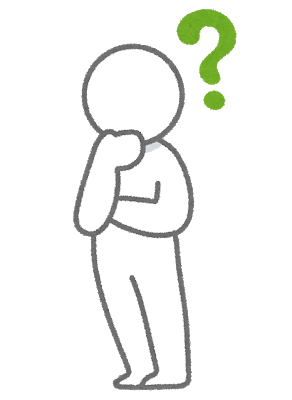 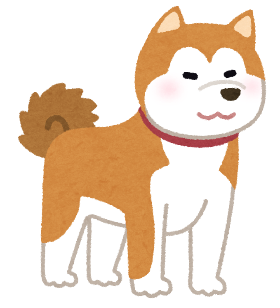 Optimization
Optimization
Data　　　     Collecting
自然人（法人）
ＡＩ on Things
Intermediate form between 
Person and Things
Subject of rights
Object of rights
19
Ⅲ. Civil Responsibility
２. Liability for transport object, third parties(outside contract),  Liability under employment relationships and Responsibility  for removal of remnants
－Because seafarers can control manned ships, generally maritime accidents are often caused by seafarers' negligence.
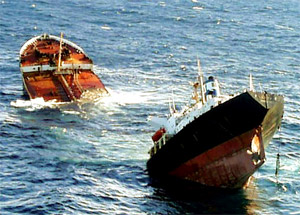 －In the case of removal of 
remnants, the owner of them 
may be held liable.
【Source】https://www.spf.org/_opri/newsletter/2010
/242_2.html (The Sasakawa Peace Foundation)
― In employment 
relationships, owners of ships are responsible for compensation 
for seafarers' casualties.
Ⅲ. Civil Responsibility
３. Difficulty in finding the cause of the accident
－An autonomous ship is equipped with an AI, and while communicating or remotely controlled, the autonomous ship navigates. At that time, if a cyber attack is received, there is a possibility that a marine accident may occur because the AI can not be controlled or the remote control can not be performed.
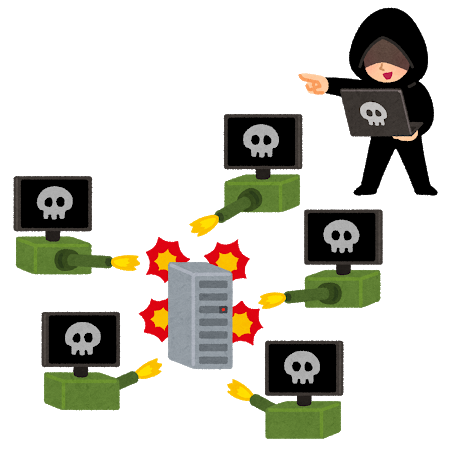 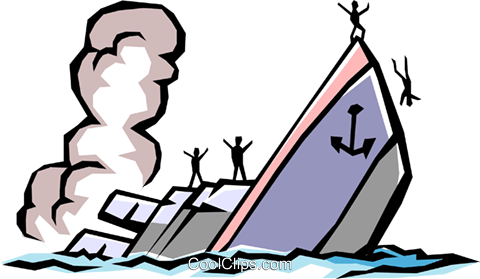 Dos attack
Ⅲ. Marine Insurance
１. Marine insurance type Marin Cargo Insurance, Ship Insurance, P&I Insurance, Shipowners' liability insurance for passengers' personal accident
－Marine insurance has various types of insurance.　
－There are two types of marine insurance: first-party insurance 
and third-party insurance.
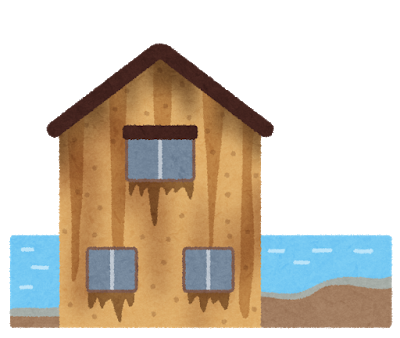 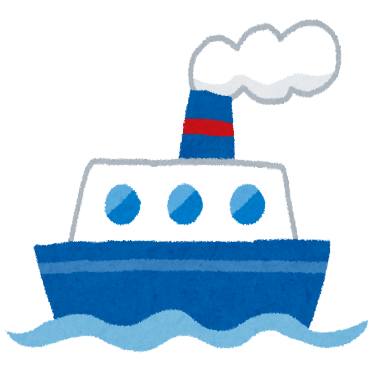 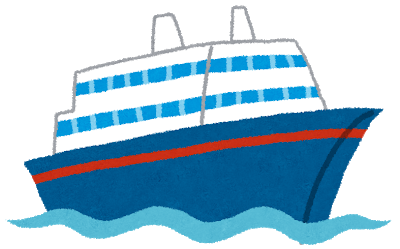 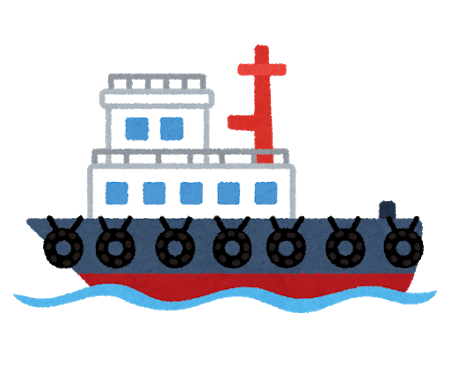 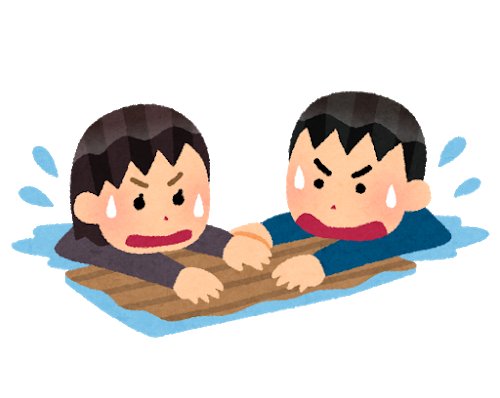 22
Ⅲ. Marine Insurance
２. Investigation of the Cause of Marine Accidents
－The autonomous ship operates while communicating with 
the cloud computer.　
－A virus may invade an autonomous ship-mounted
 AI and cause a marine accident.
In this case, it becomes extremely 
difficult to find out the cause of the 
marine accident. It is difficult to 
determine if the virus is the cause 
of the accident, a defect in the 
product, or the negligence of 
the seafarers. Therefore, third-party insurance does not work 
well because it is not immediately clear whether the insured is 
liable for legal damages.
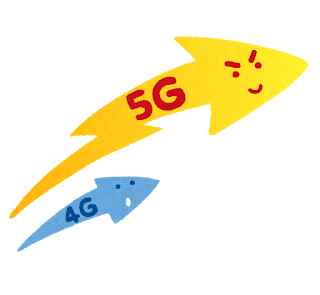 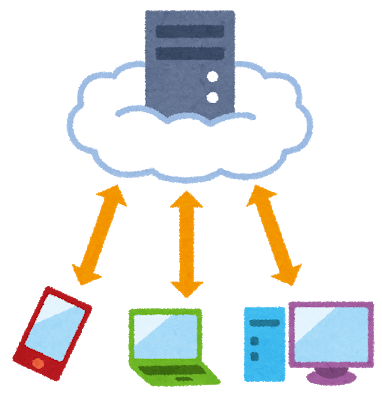 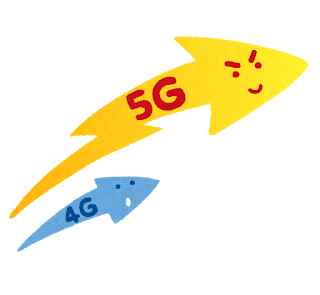 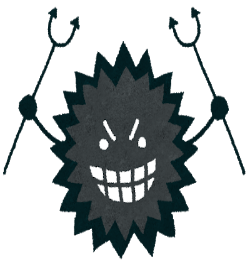 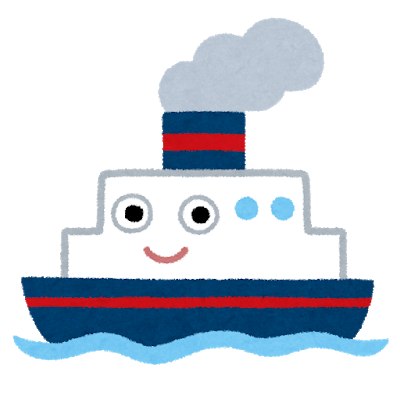 23
Ⅳ.   Conclusions
The cause of the accident for research and development 
  should be distinguished from the cause of the accident for the 
  pursuit of civil liability and criminal liability.
2. It is difficult to investigate the cause of the sea accident in a short time and without increasing the economic cost, considering the possibility of cyber attack, except for a case where seafarer's mistake is the cause of the accident.
3. Liability insurance does not work because it is difficult to 
determine whether the insured has incurred damages in an accident 
that has the possibility of a cyber attack.
4. I think that first party insurance such as ship insurance should 
be enhanced. However, it is necessary to sort out the exclusion 
clause on a simple cyber attack, terrorism or war.
From Setouchi Inland Sea, Review Japan and World
Thank you for your Attention！
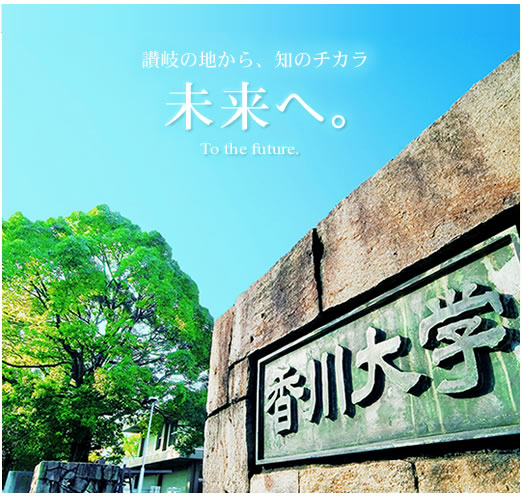 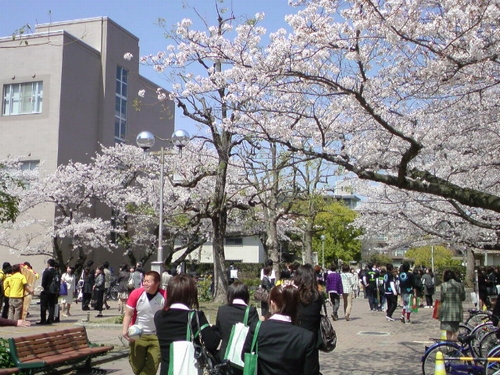 UDON Prefecture
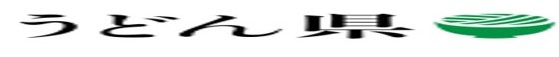 25